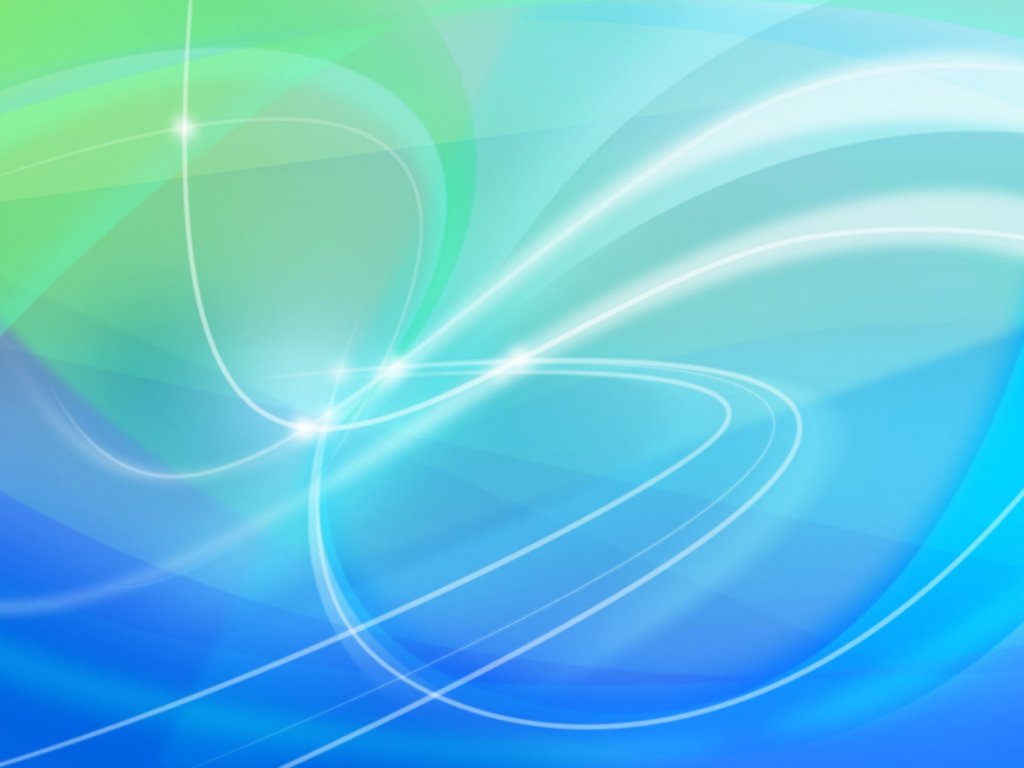 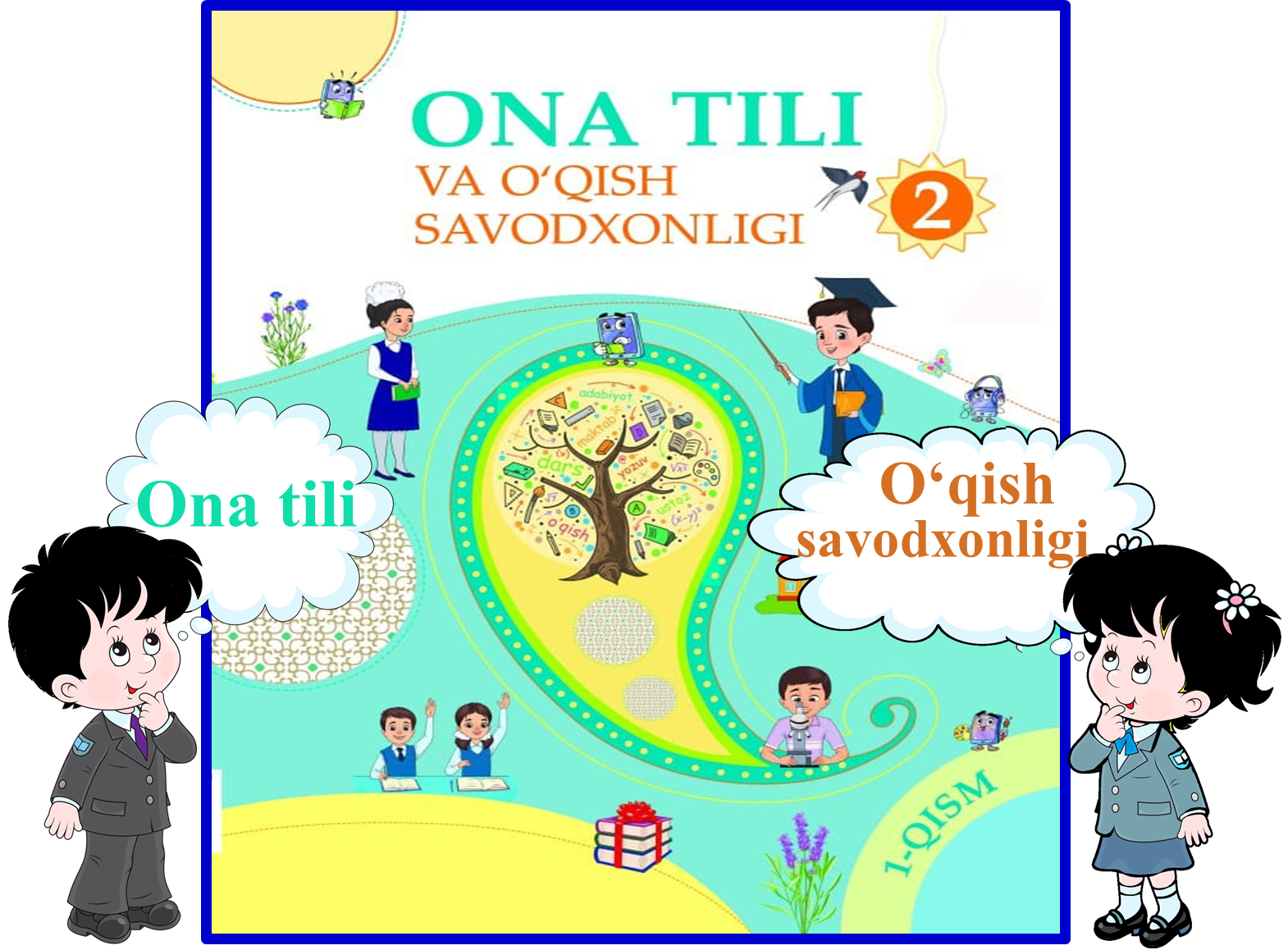 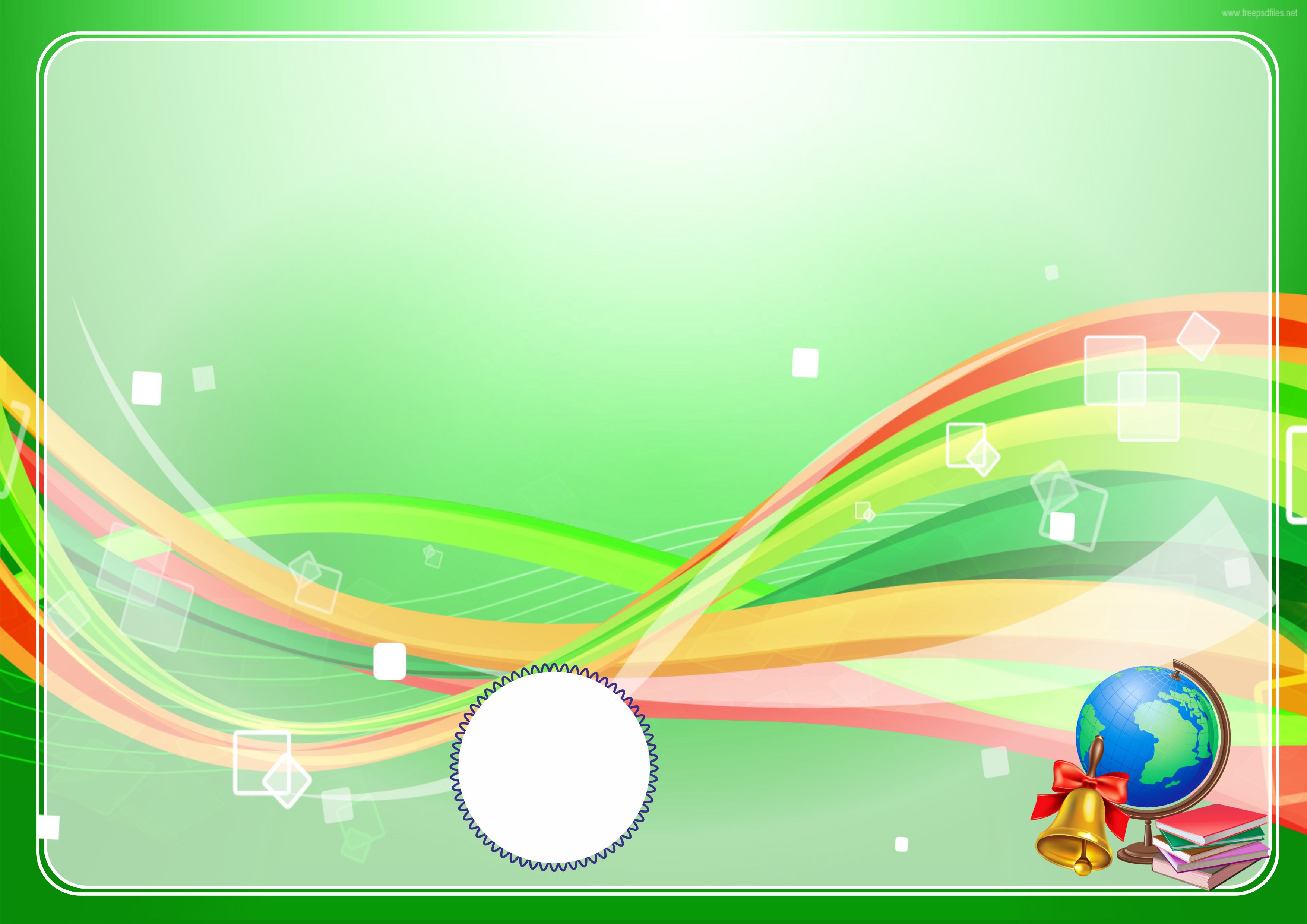 8-bo‘lim: 
SO‘ZNI TOPIB ISHLATING
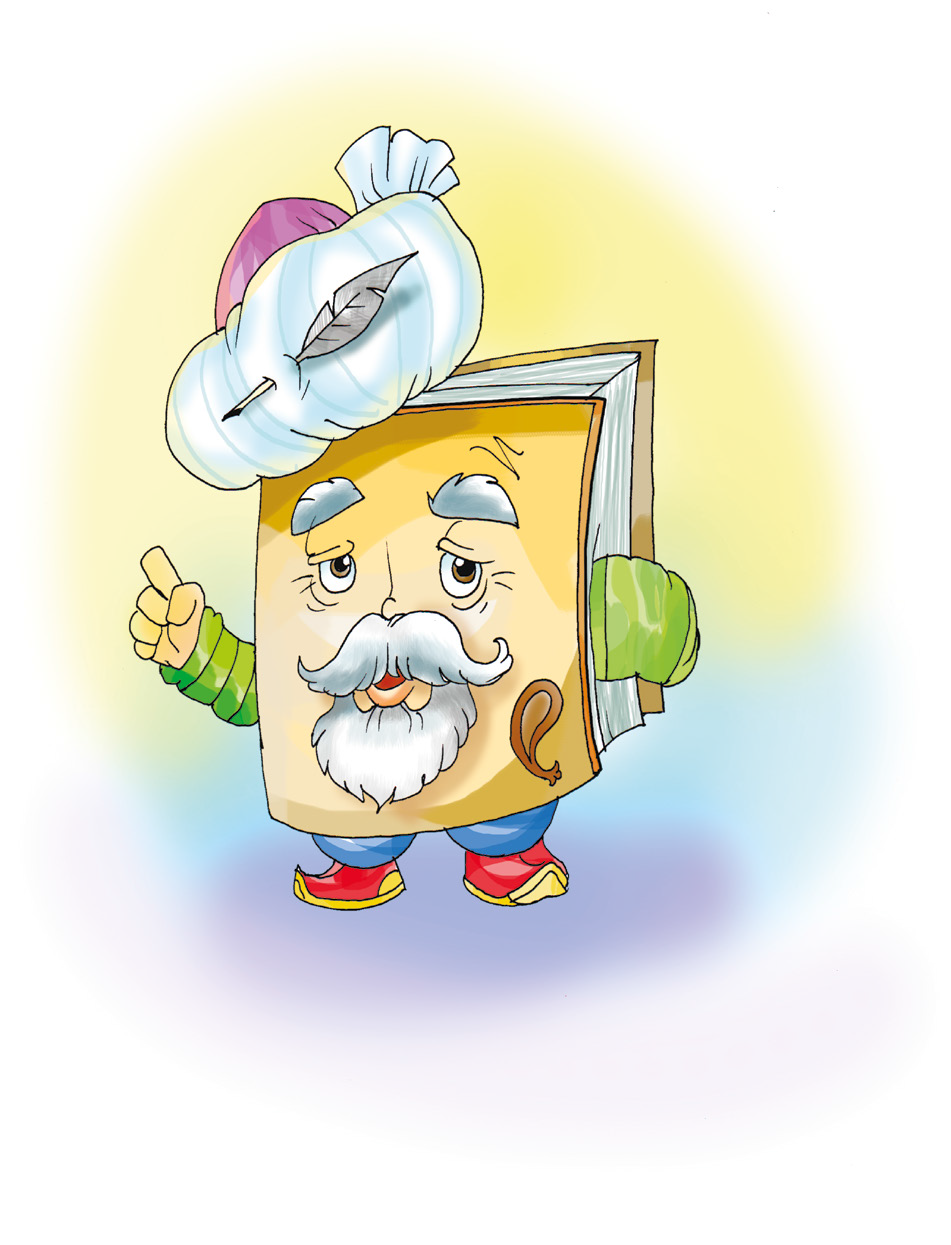 Mavzu: So‘zboyloqchi
Dilshod Rajab
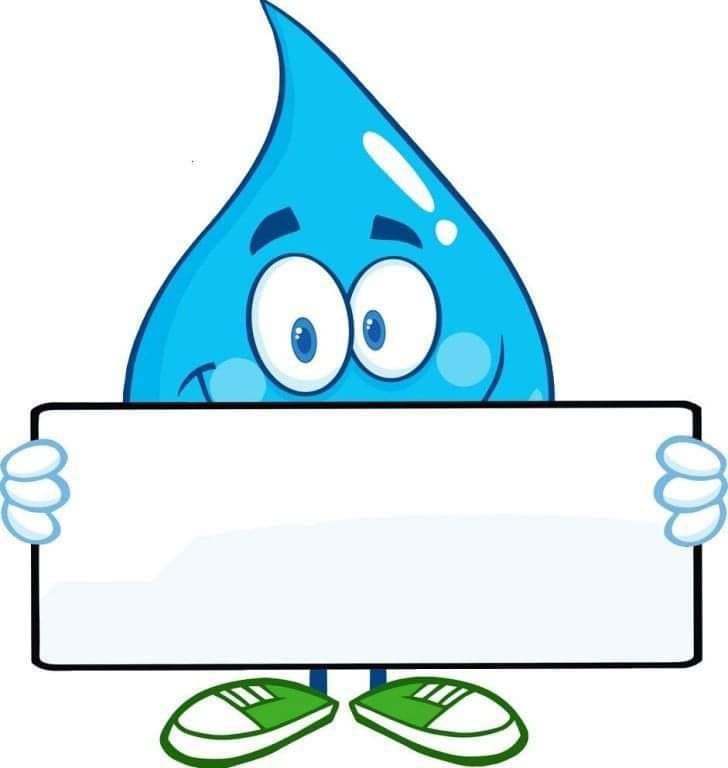 169-dars
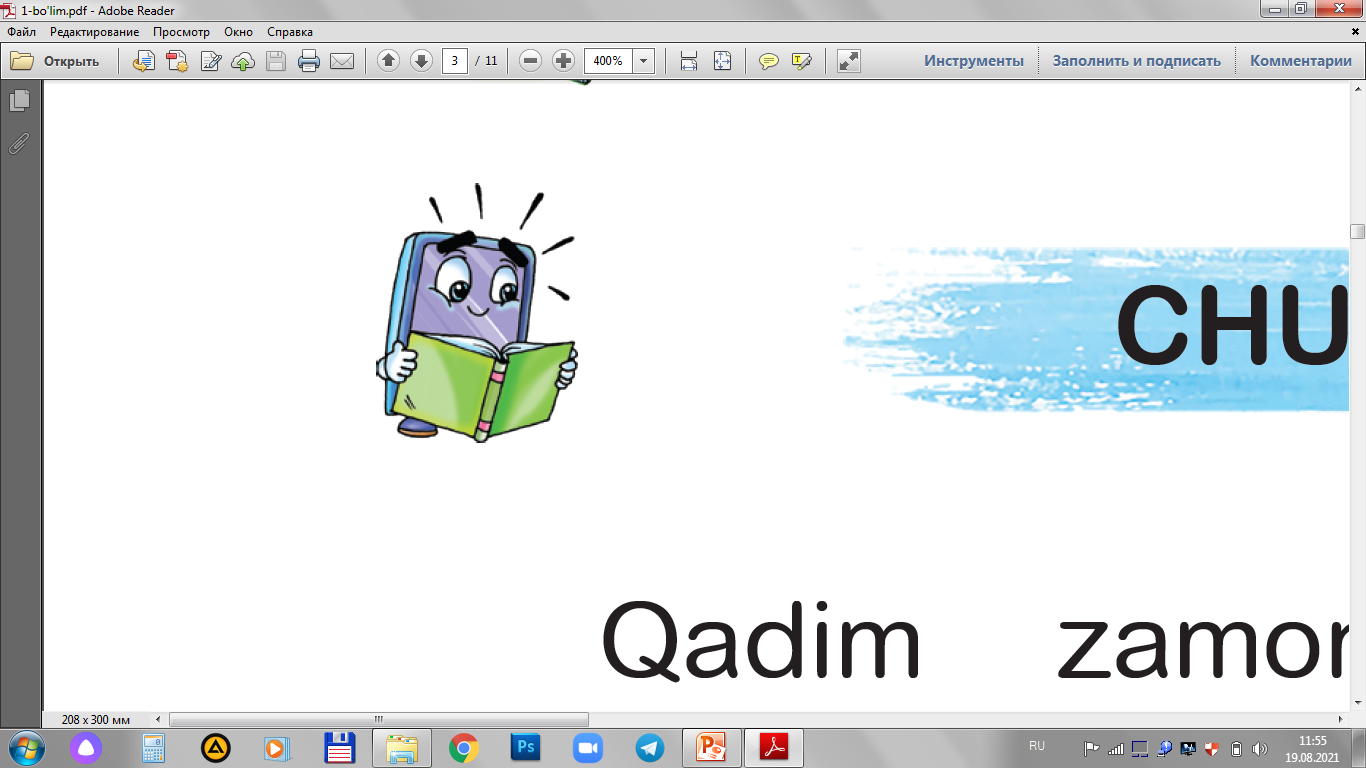 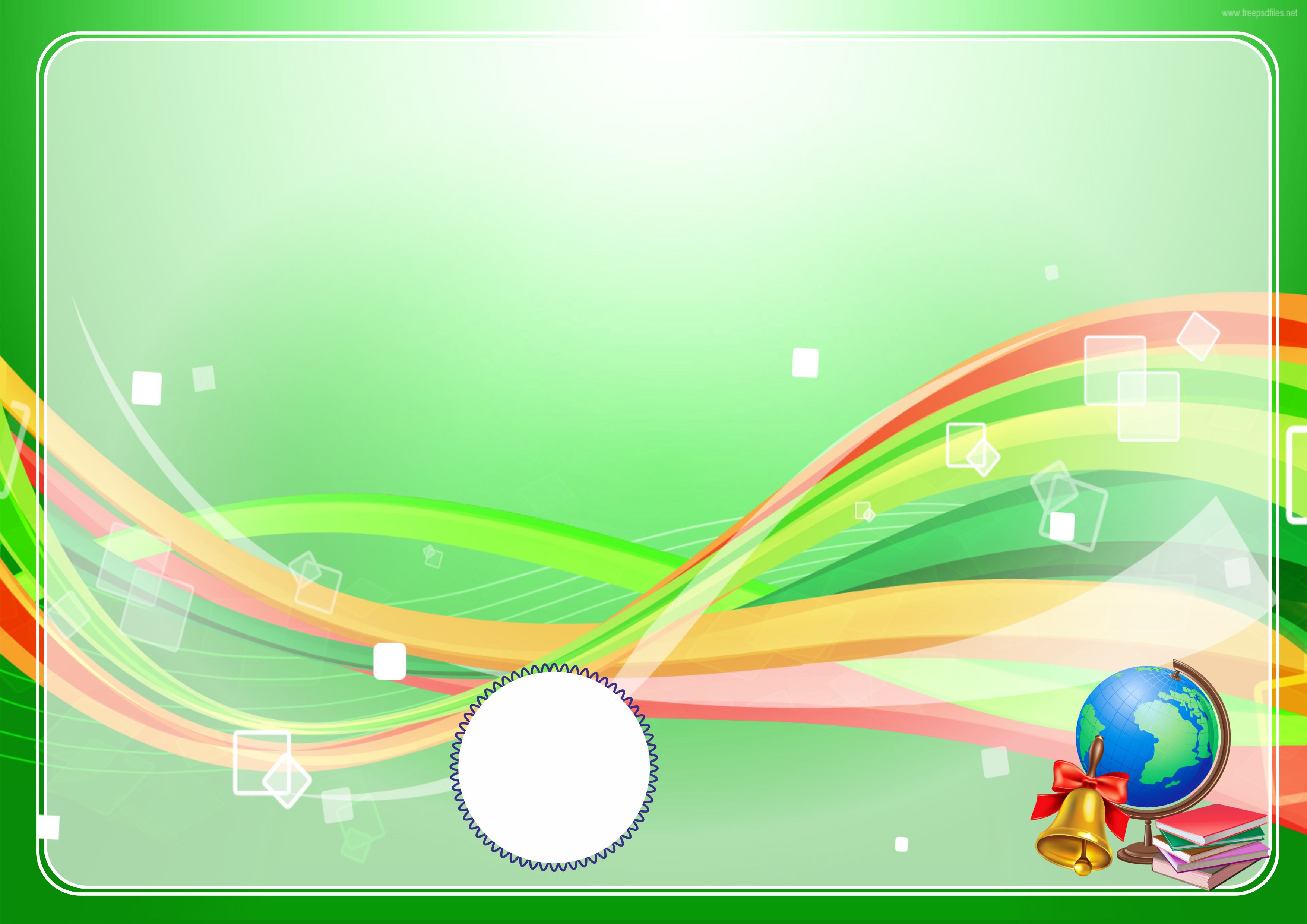 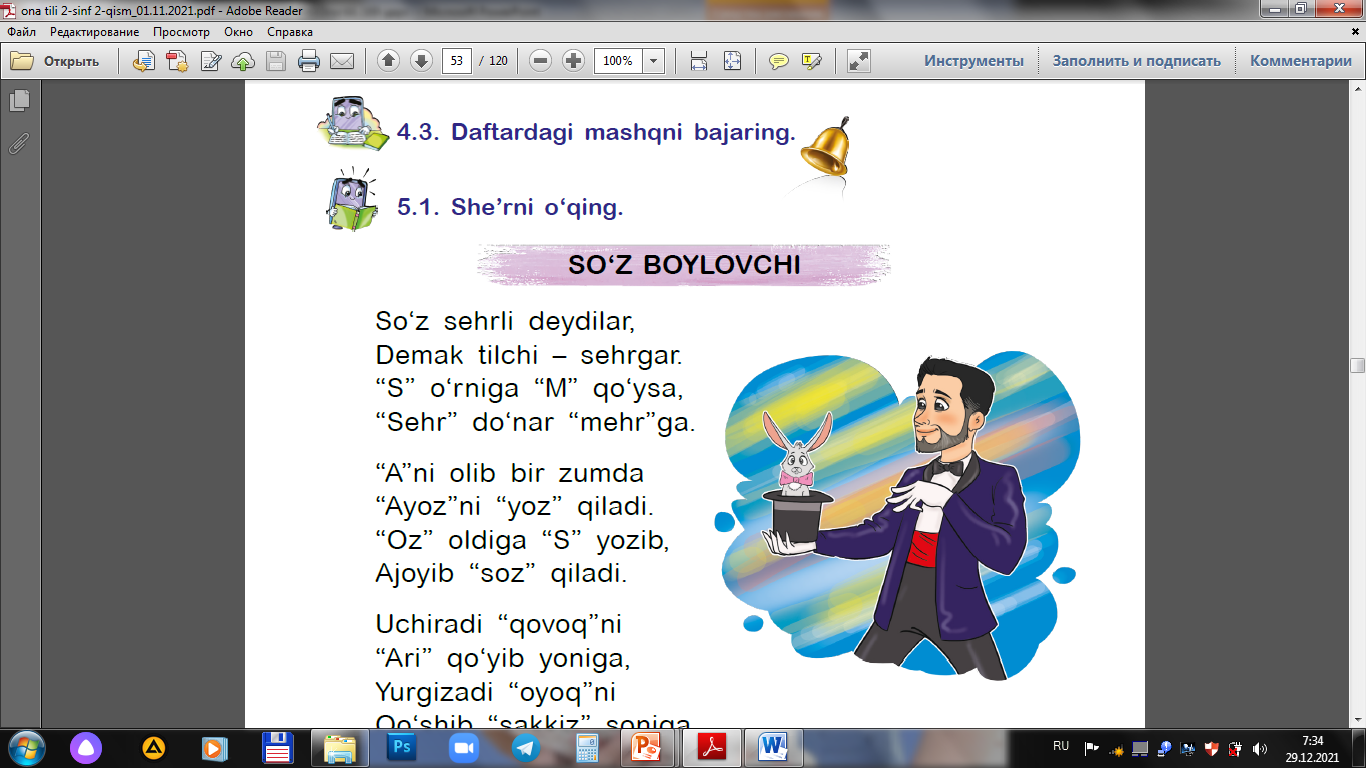 Dilshod Rajab
So‘z sehrli, deydilar,
Demak, tilchi – sehrgar.
“S” o‘rniga “M” qo‘ysa,
“Sehr” do‘nar “mehr”ga.
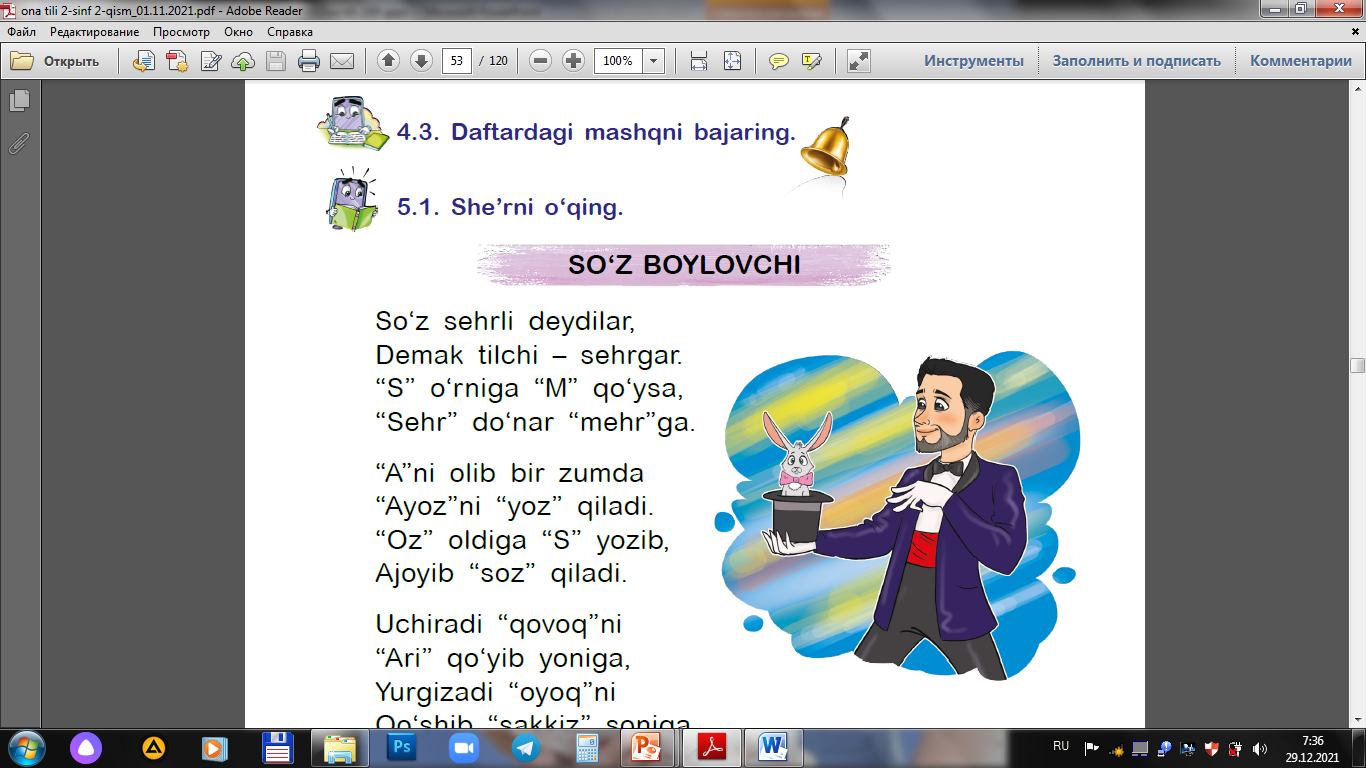 “A”ni olib, bir zumda,
“Ayoz”ni “yoz” qiladi.
“Oz” oldiga “S” yozib,
Ajoyib “soz” qiladi.
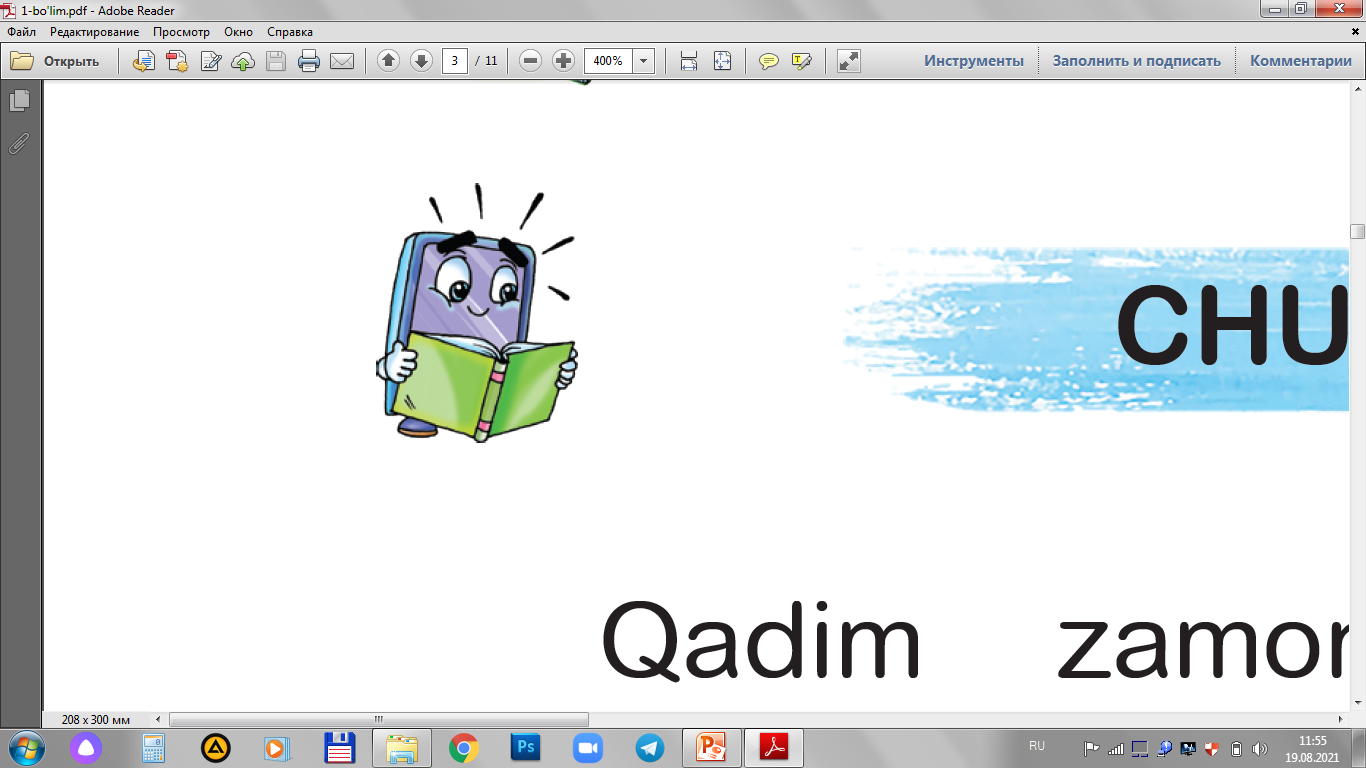 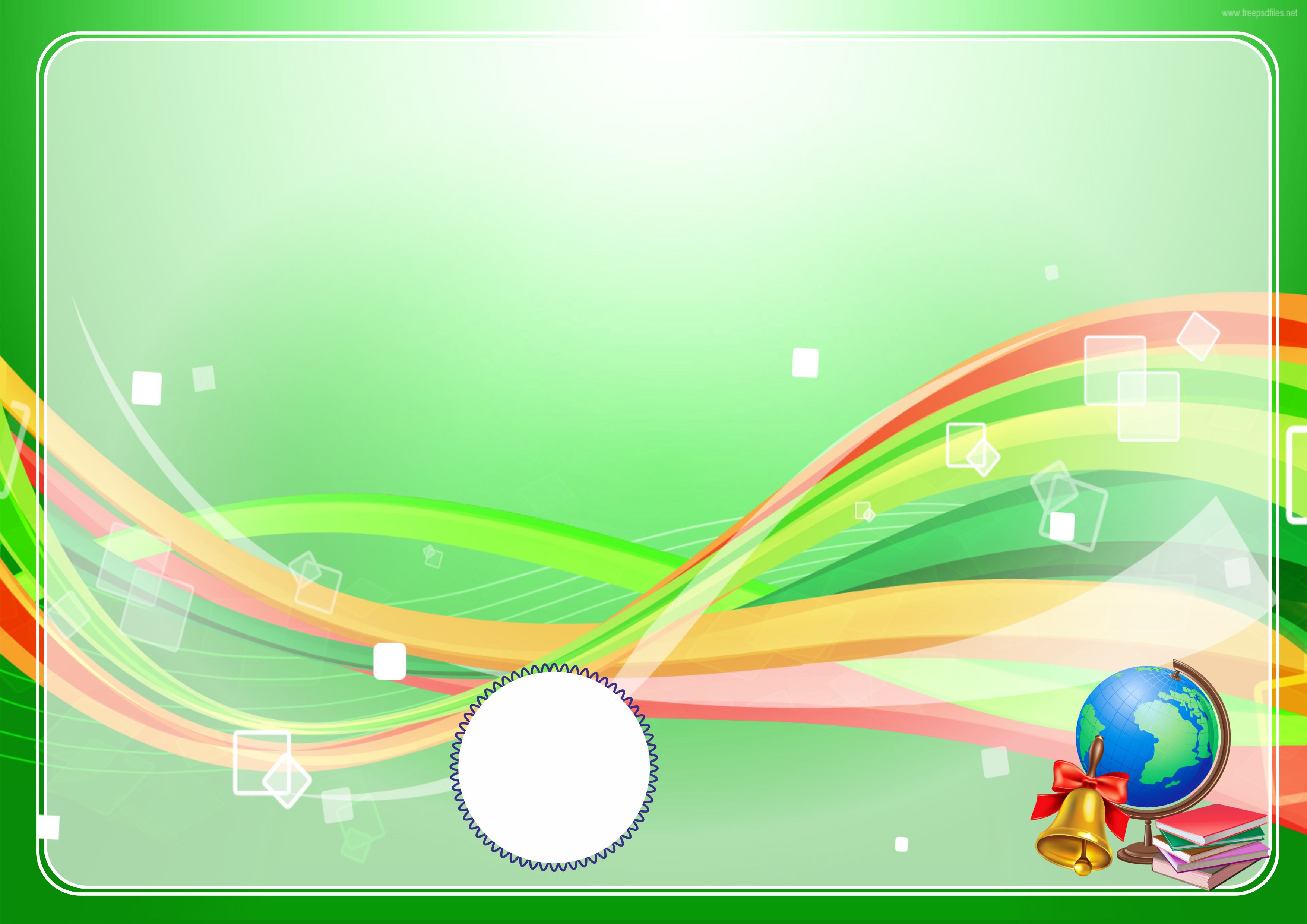 Uchiradi “qovoq”ni
“Ari” qo‘yib yoniga,
Yurgizadi “oyoq”ni
Qo‘shib “sakkiz” soniga.
Turli gullar ko‘p, biroq,
“Karnay”ni ham “gul” qilar.
Tartib bilan yuring deb,
“Yo‘l”larga chiroq” ilar.
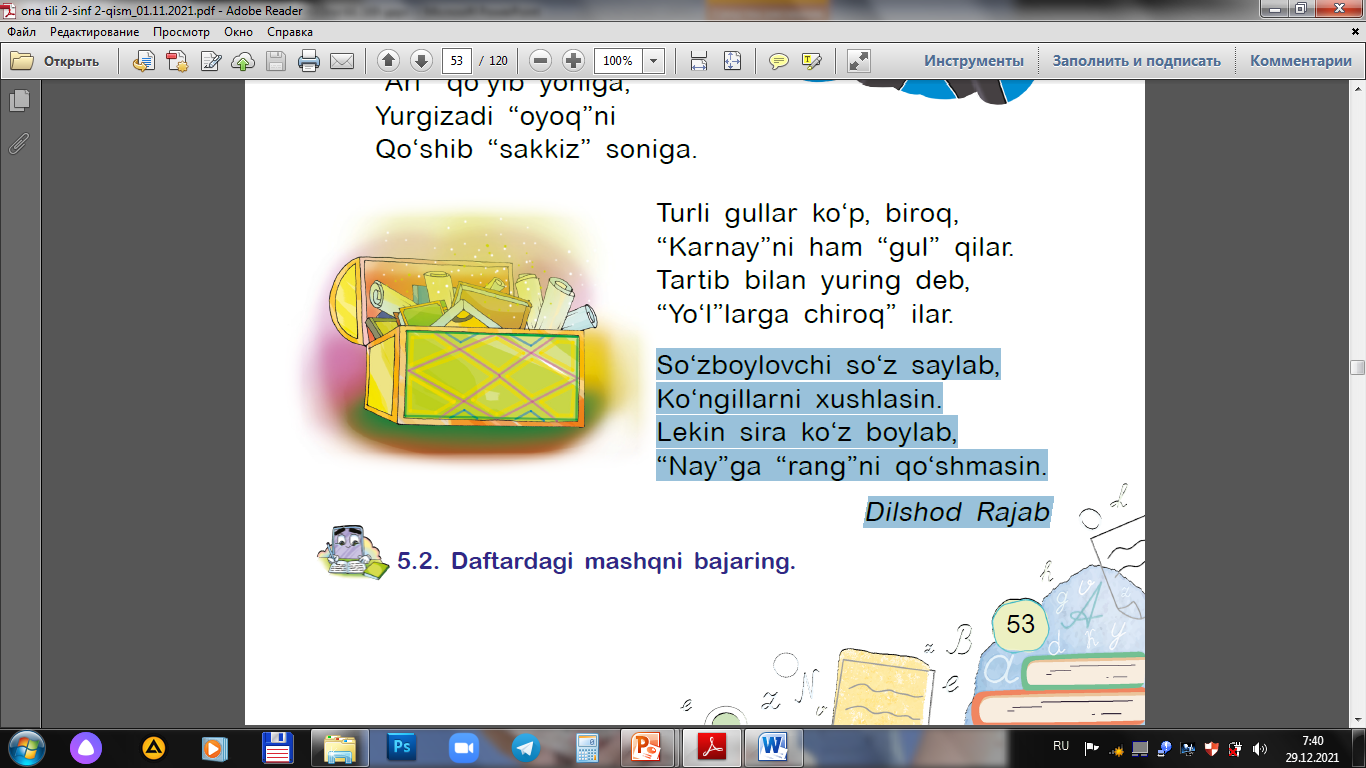 So‘zboyloqchi so‘z saylab,
Ko‘ngillarni xushlasin.
Lekin sira ko‘z boylab,
“Nay”ga “rang”ni qo‘shmasin.
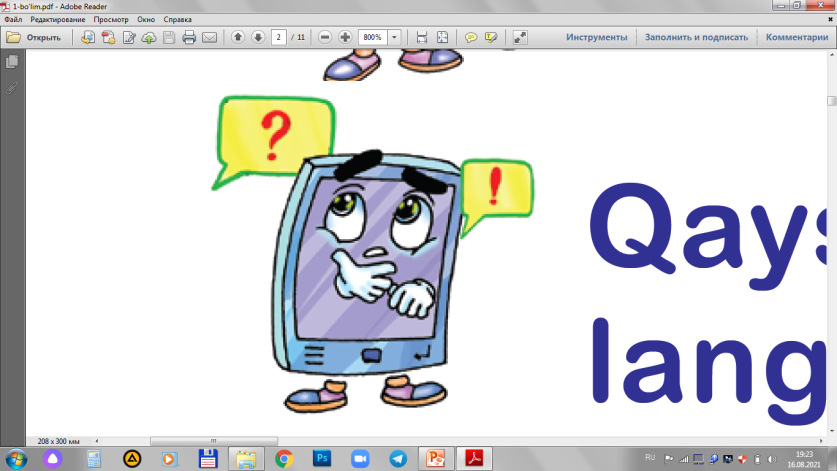 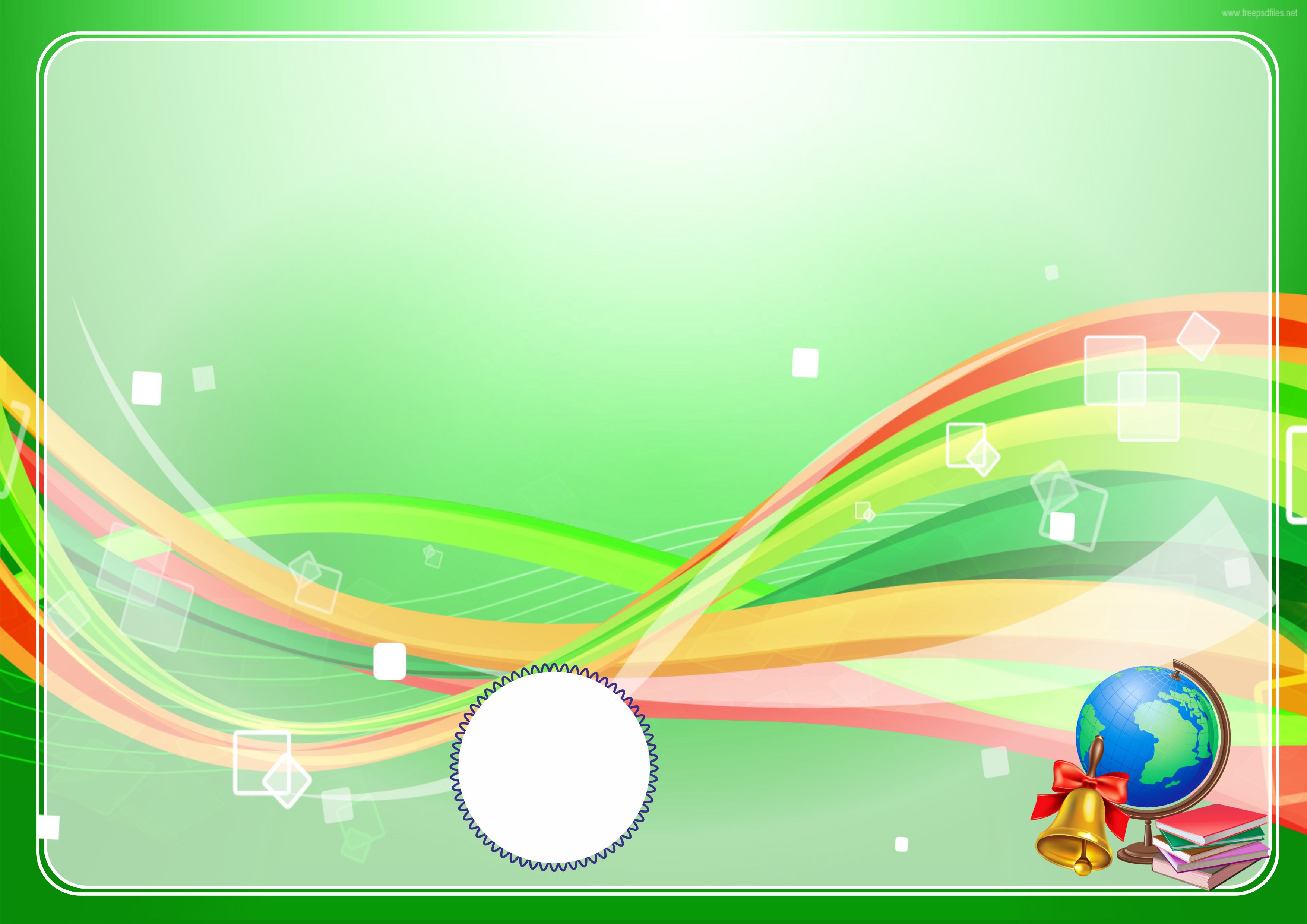 Savollarga javob bering.
1
Shoir nima uchun “tilchi-sehrgar” deyapti?
Ko‘zboyloqchi kim? 
U nima uchun ko‘zboyloqchi deb ataladi?
2
So‘zboyloqchi so‘zining ko‘zboyloqchiga qanday o‘xshashligi bor?
3
4
Shoir she’rda qo‘llagan qo‘shma so‘zlar rostdan ham aytib o‘tilgan so‘zlardan hosil bo‘lgan. Masalan, sakkizoyoq kabi. Lekin bitta so‘z unday emas. Undagi qismlarning qo‘shma so‘z bildiradigan ma’noga umuman aloqasi yo‘q. O‘xshashlik esa tasodif. Bu qaysi so‘z?
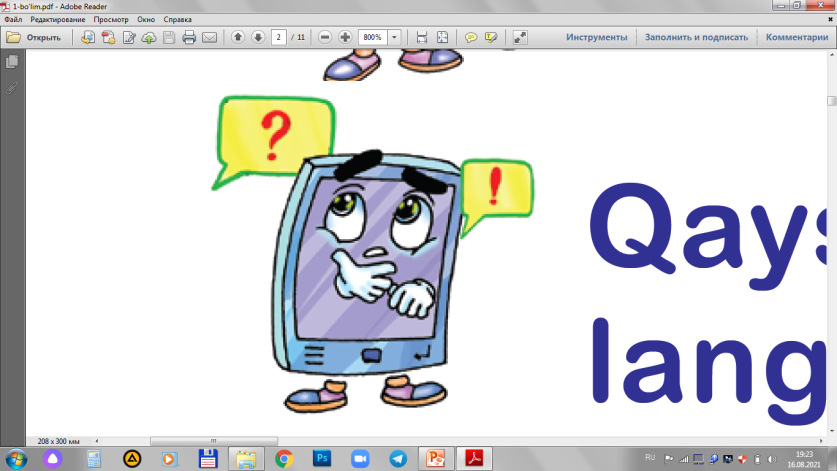 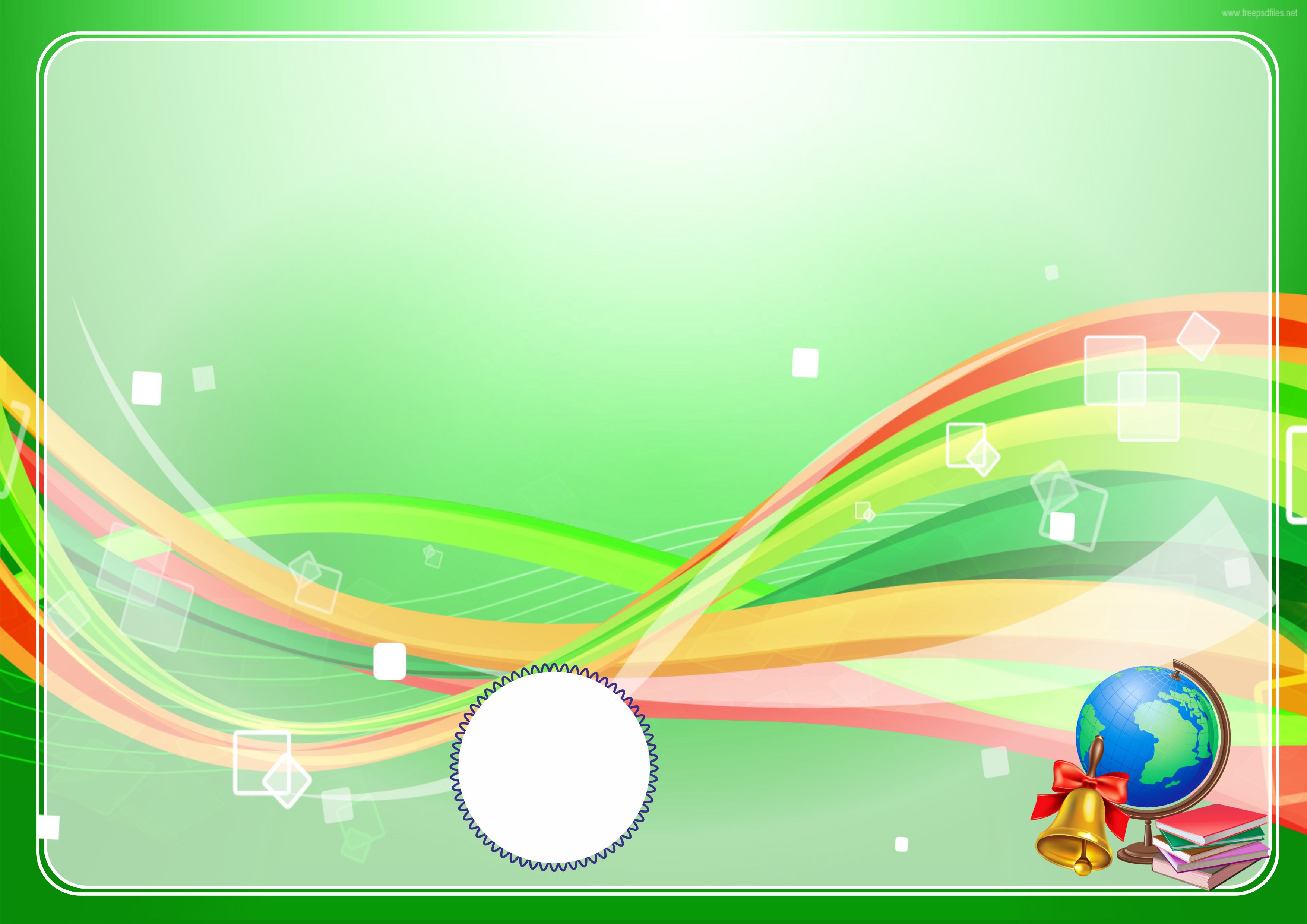 Topshiriq
1
She’r matnida qaysi harflar haqida aytilgan?
“A”ni olib bir zumda
“Ayoz”ni “yoz” qiladi.
“Oz” oldiga “S” yozib,
Ajoyib “soz” qiladi.
“So‘z sehrli”, deydilar,
Demak, tilchi – sehrgar.
“S” o‘rniga “M” qo‘ysa,
“Sehr” do‘nar “mehr”ga.
S
M
A
S
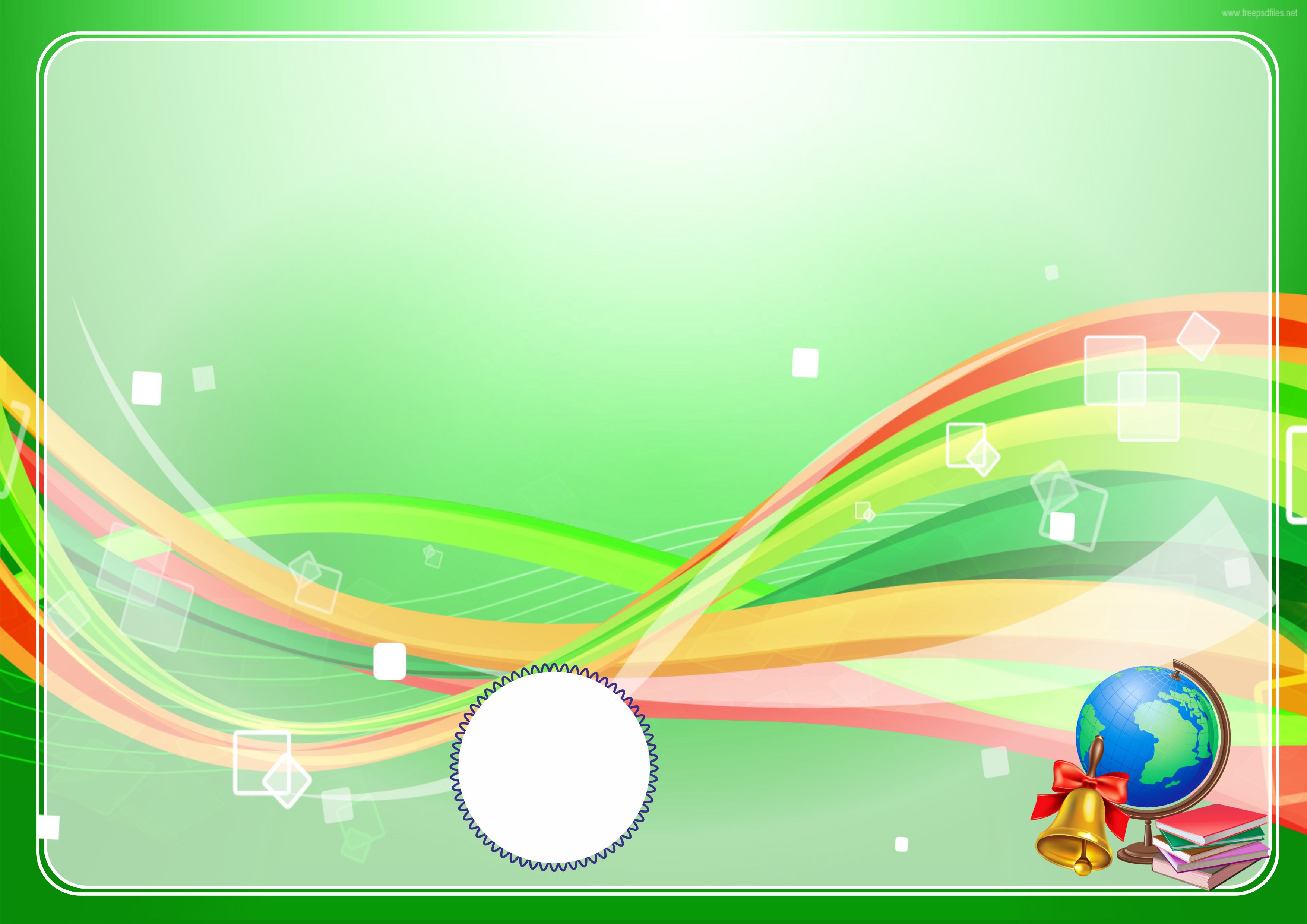 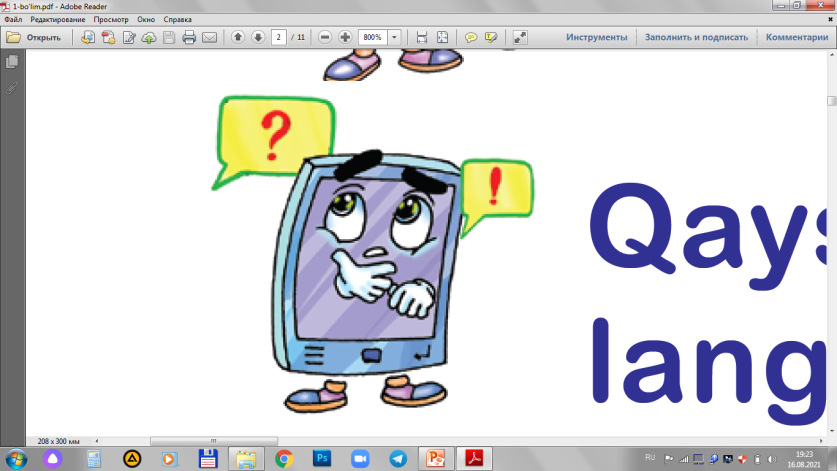 Topshiriq
Shu harflar ishtirokida qaysi so‘zlarda o‘zgarish hosil bo‘ldi?
2
S
M
A
S
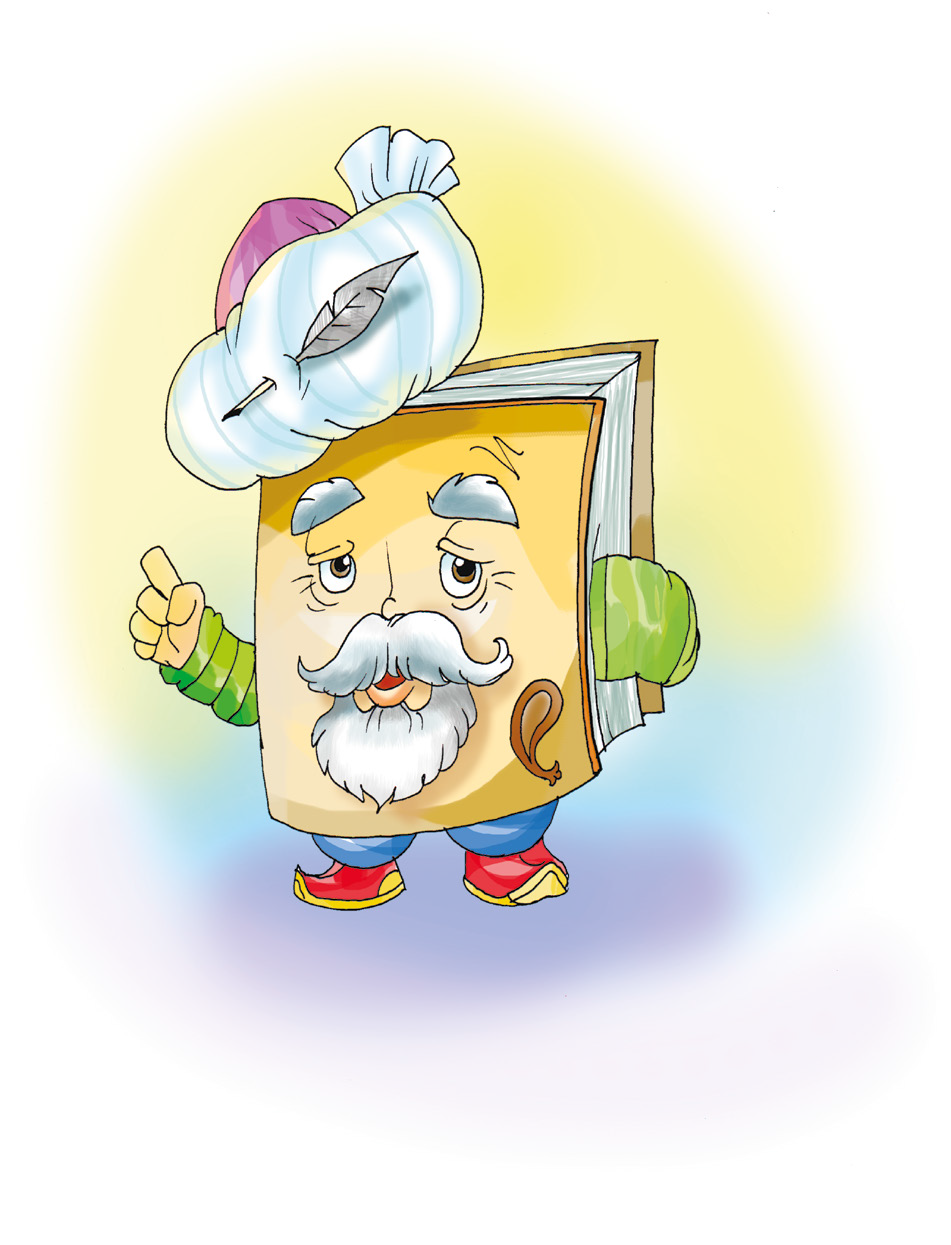 “Sehr”
“Mehr”
“Ayoz”
“Yoz”
“Soz”
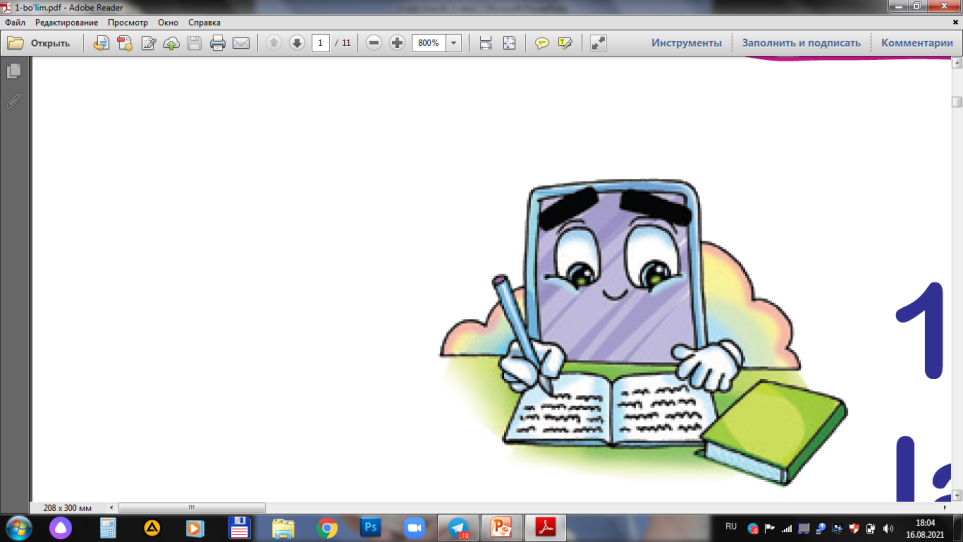 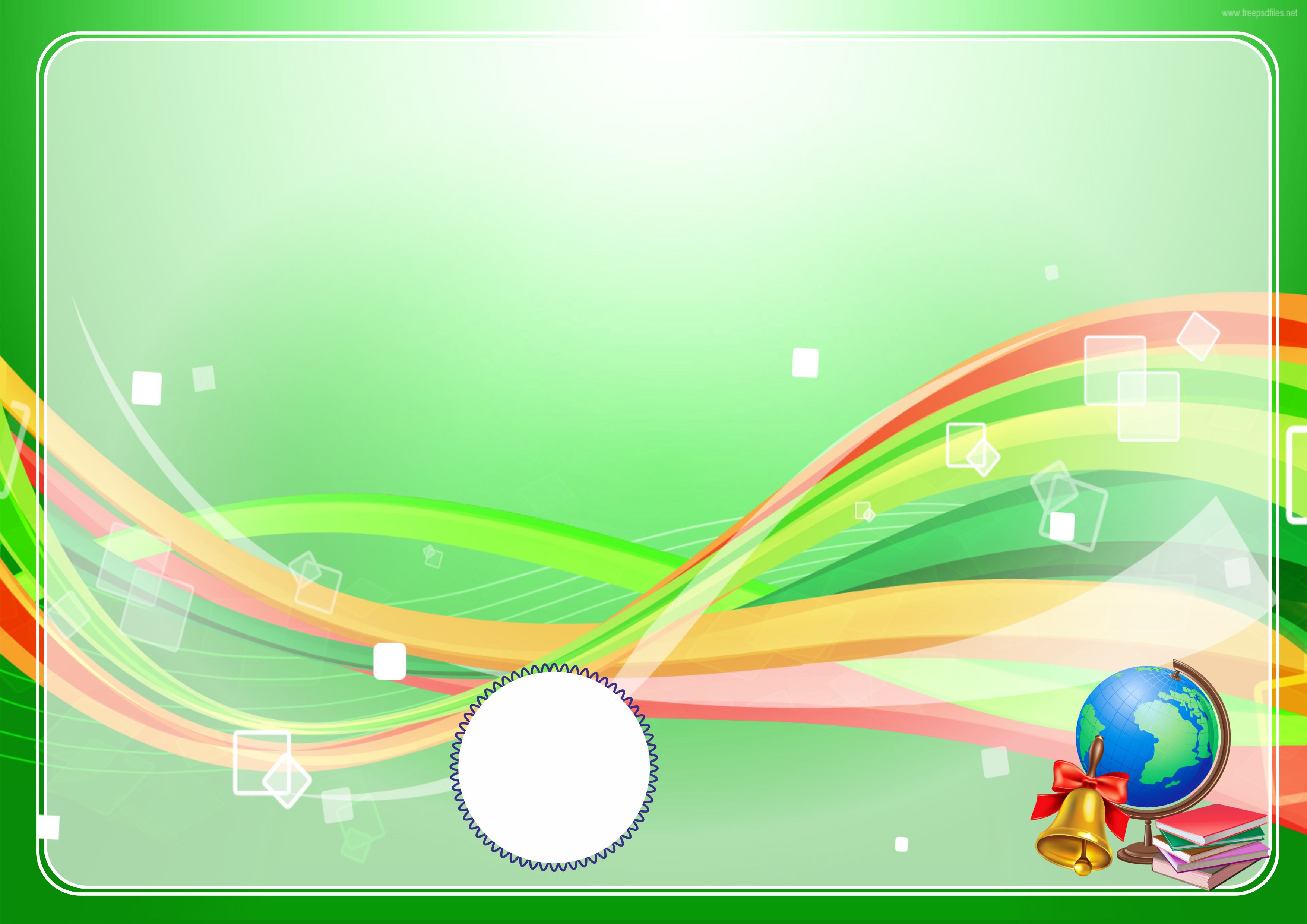 Daftardagi mashqni bajaring.
She’rda yashiringan qo‘shma so ‘zlarni toping
Uchiradi «qovoq»ni  
«Ari» qoʻyib yoniga,
qovoq ari
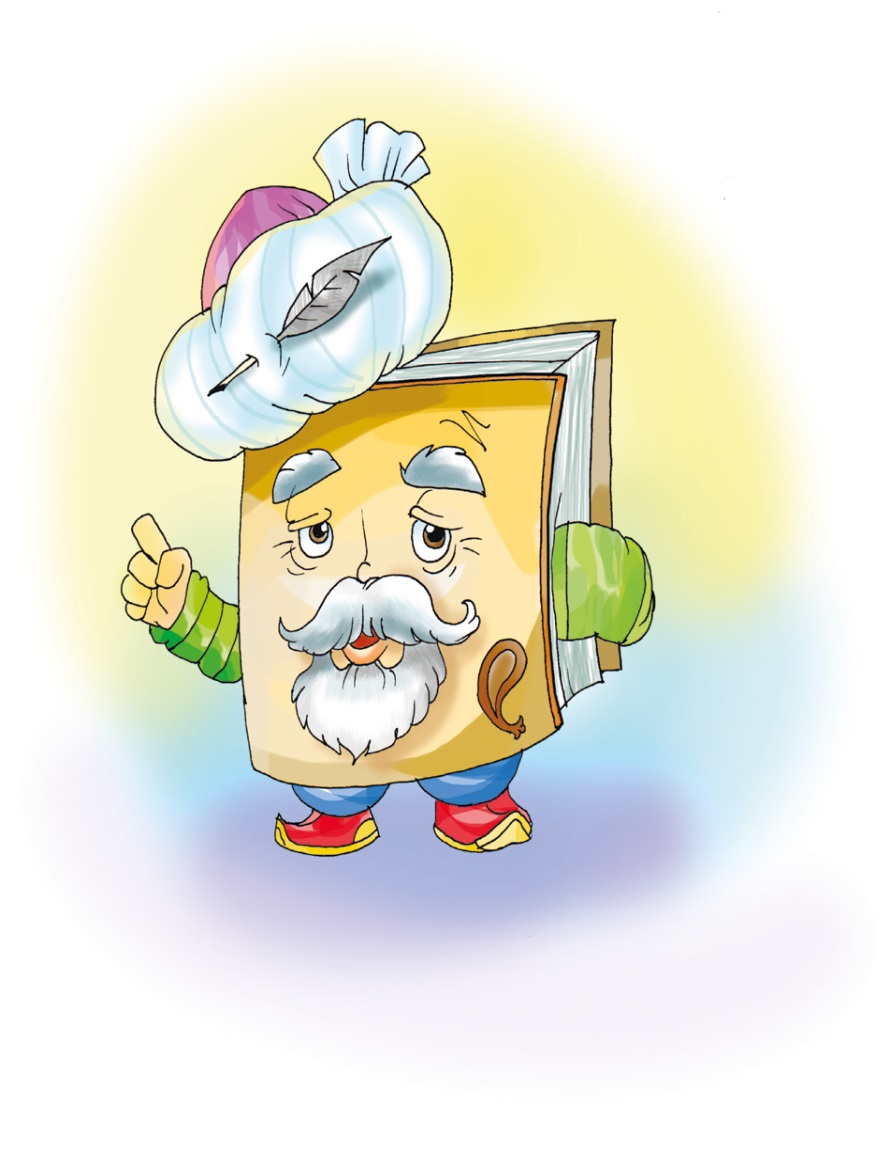 Yurgizadi «oyoq»ni 
Qoʻshib «sakkiz» soniga.
sakkizoyoq
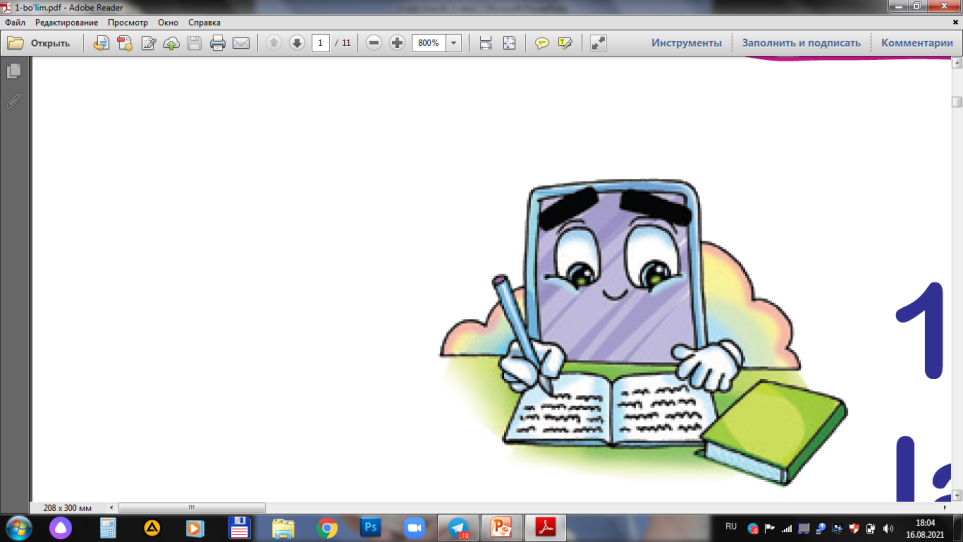 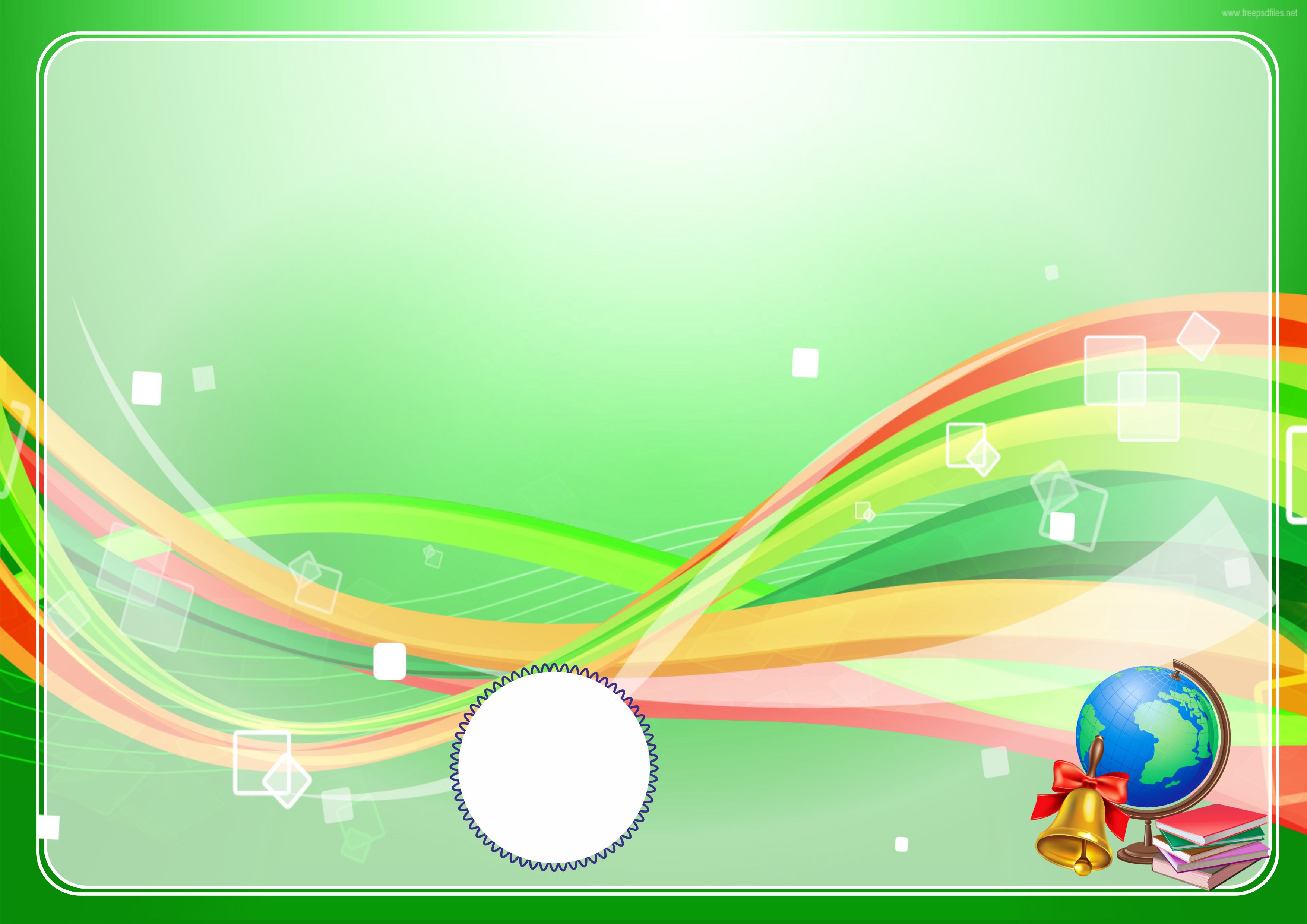 Daftardagi mashqni bajaring.
She’rda yashiringan qo‘shma so ‘zlarni toping
Turli gullar koʻp, biroq, 
«Karnay»ni ham «gul» qilar.
karnaygul
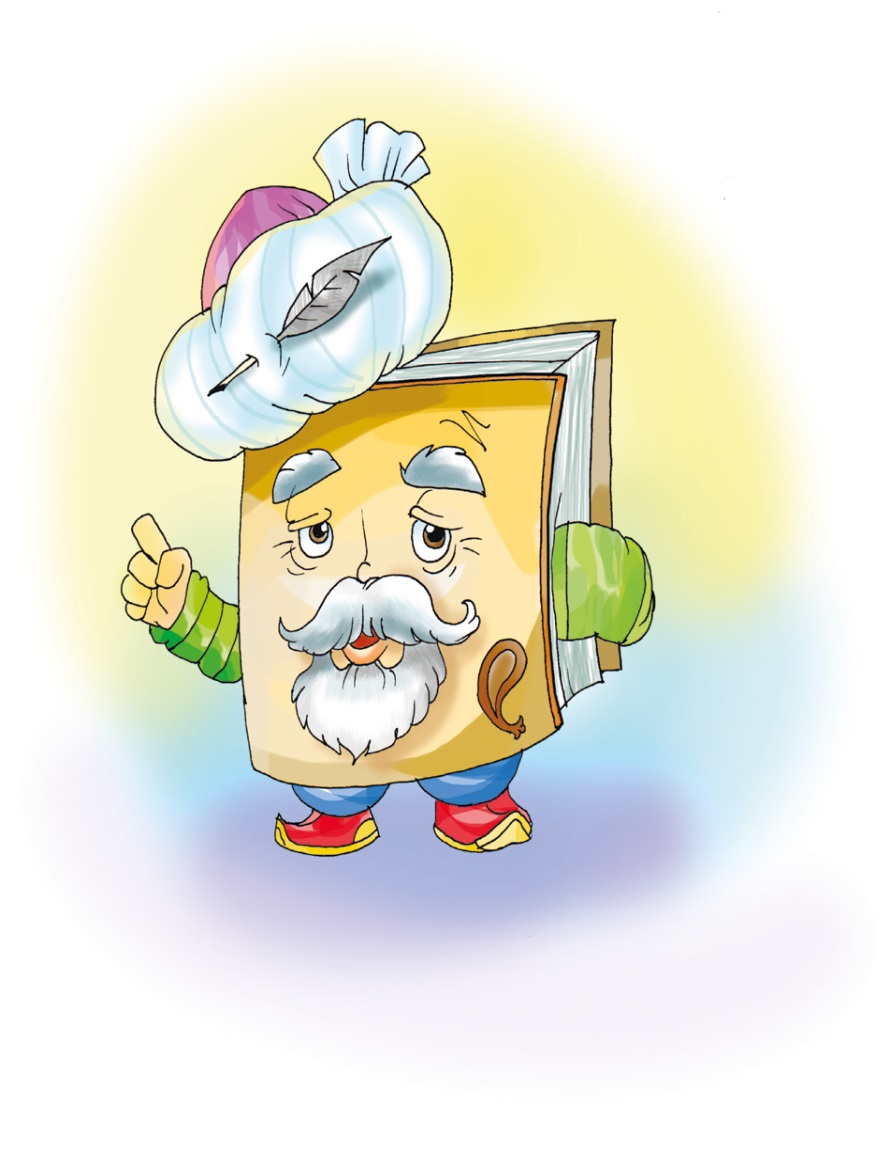 Tartib bilan yuring deb, 
«Yo'l»larga chiroq» ilar.
yo‘l chiroq
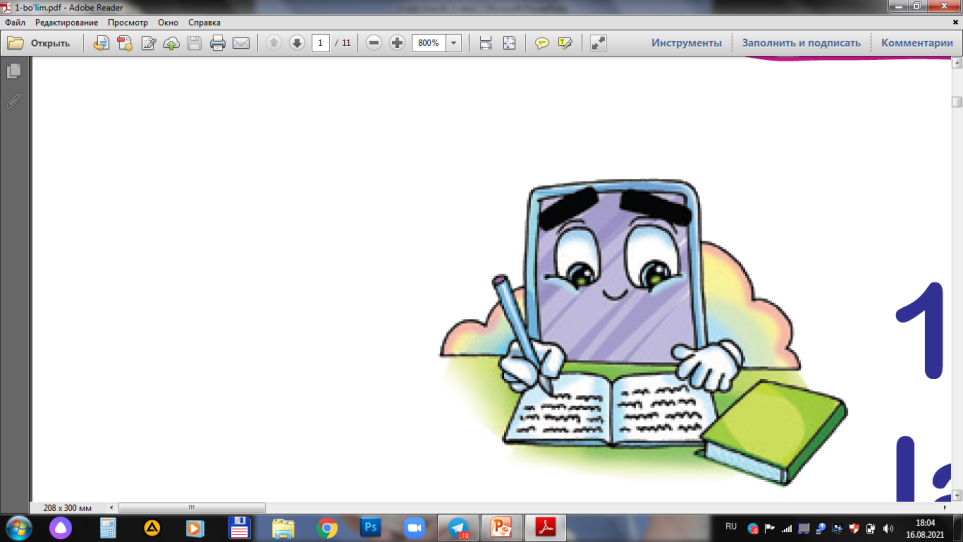 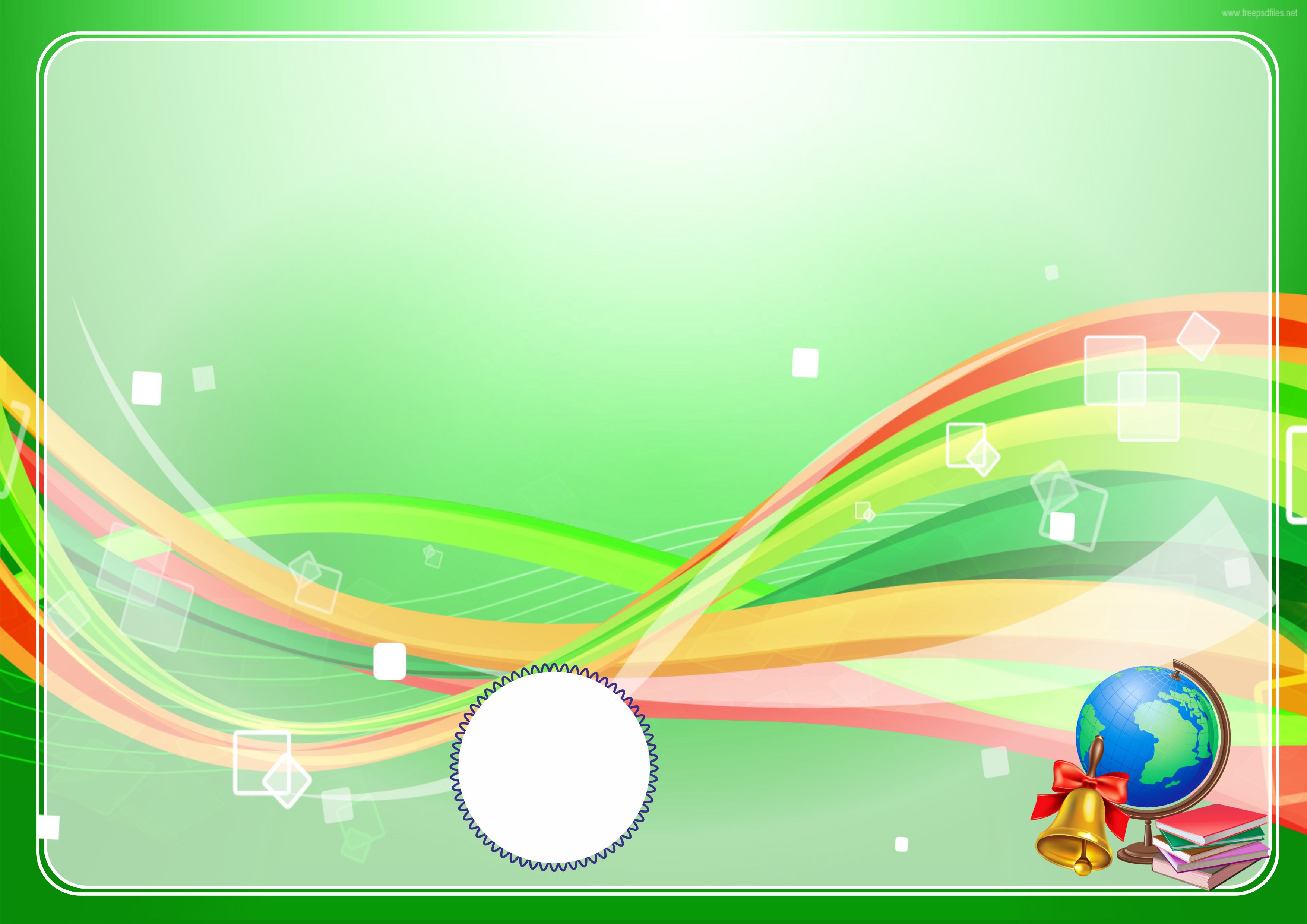 Daftardagi mashqni bajaring.
She’rda yashiringan qo‘shma so ‘zlarni toping
nayrang
Soʻzboyloqchi soʻz saylab,
Ko'ngillarni xushlasin. 
Lekin sira koʻz boylab, 
«Nay»ga «rang »ni 
qo'shmasin.
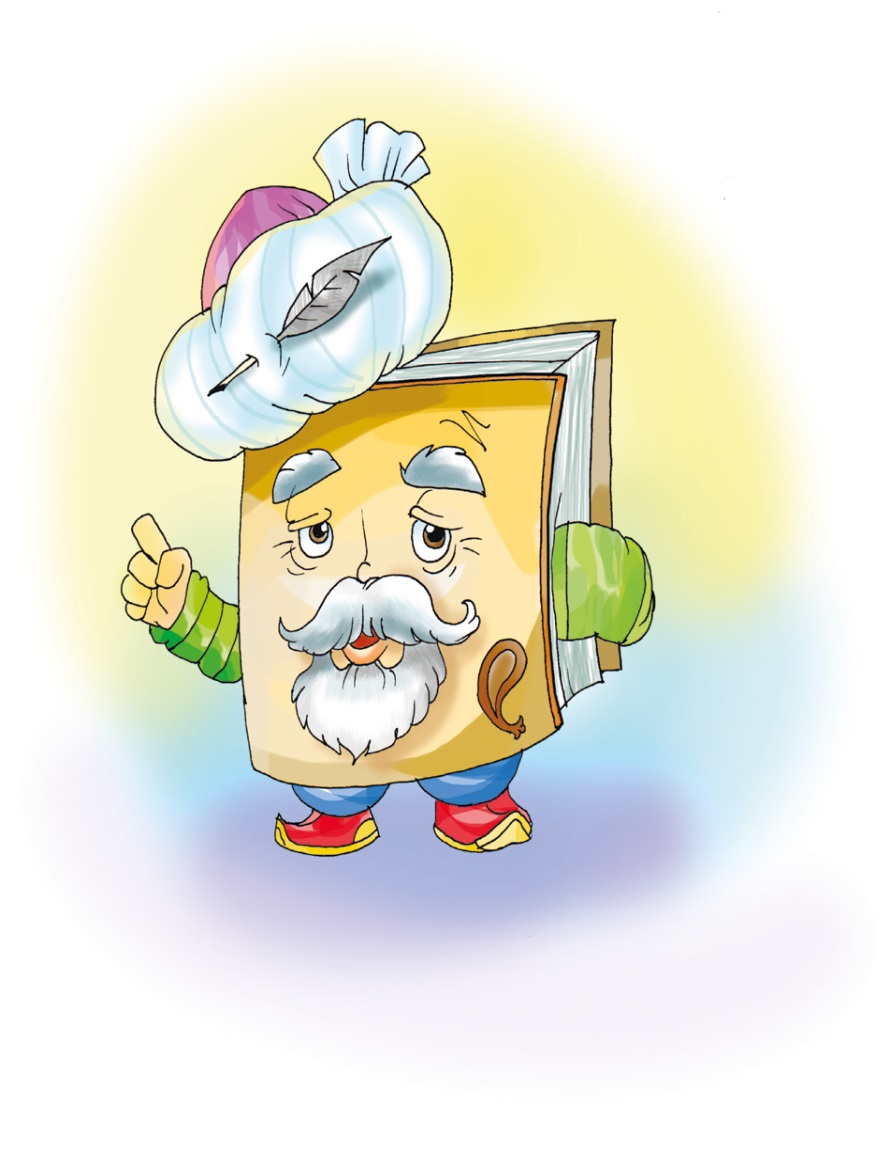 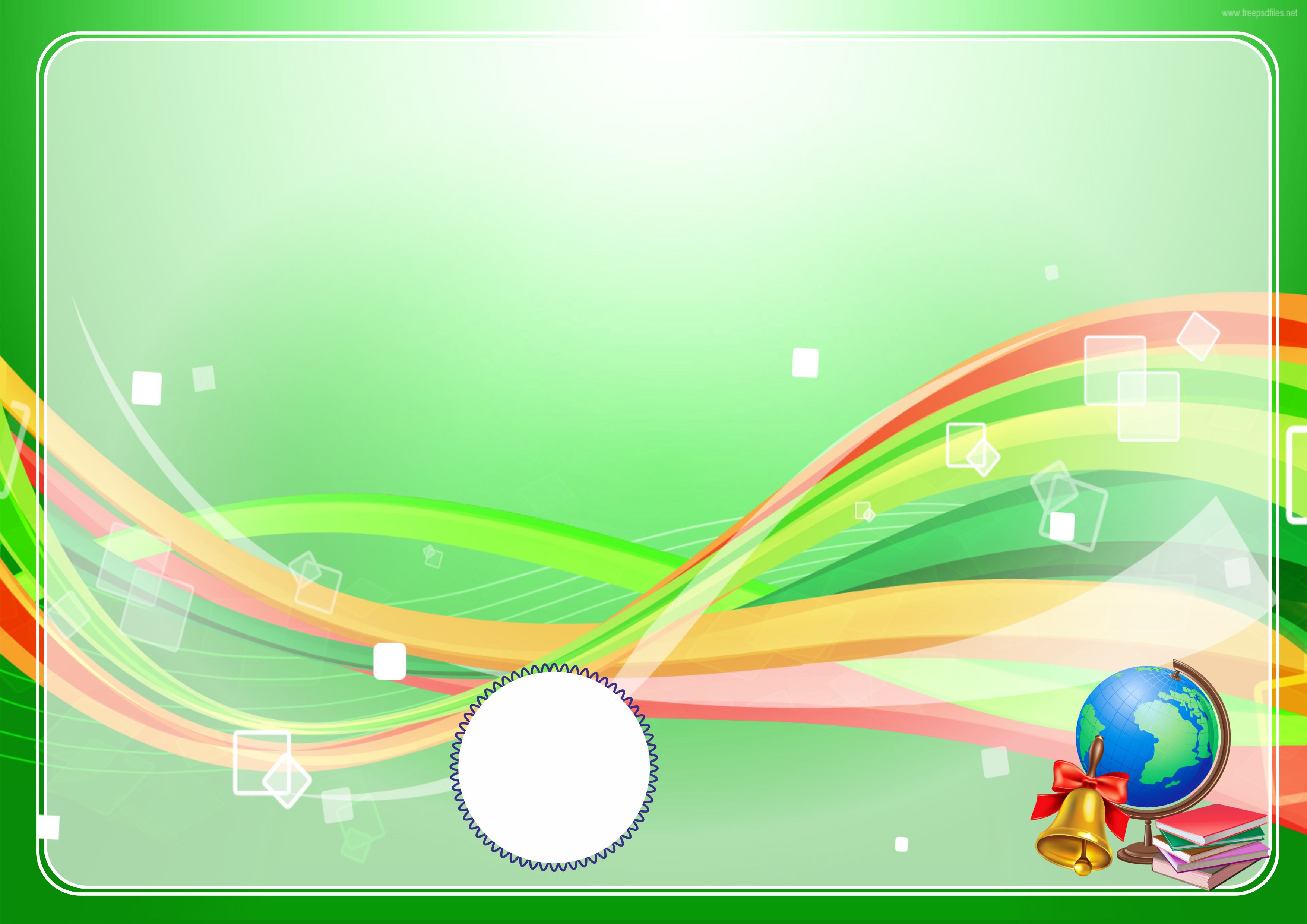 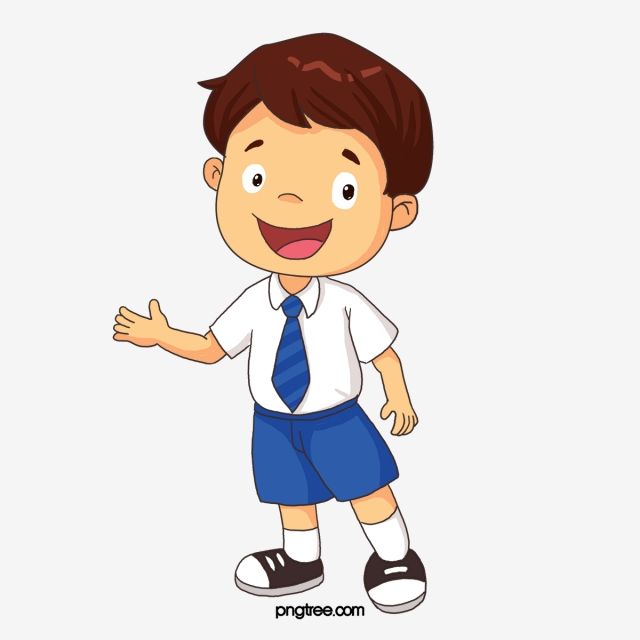 Bugungi dars haqida 
oila a’zolaringiz bilan suhbatlashing.
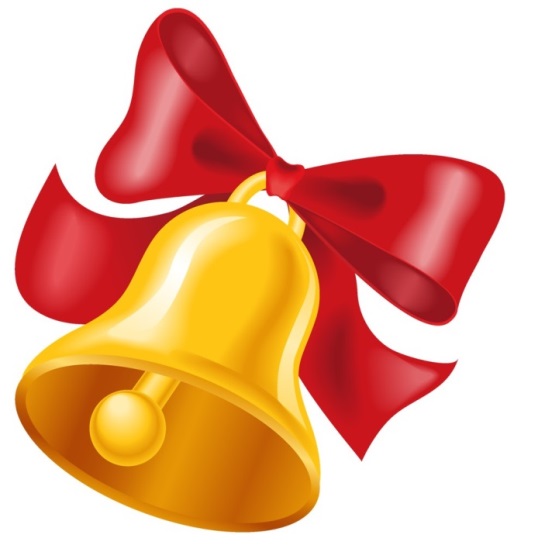